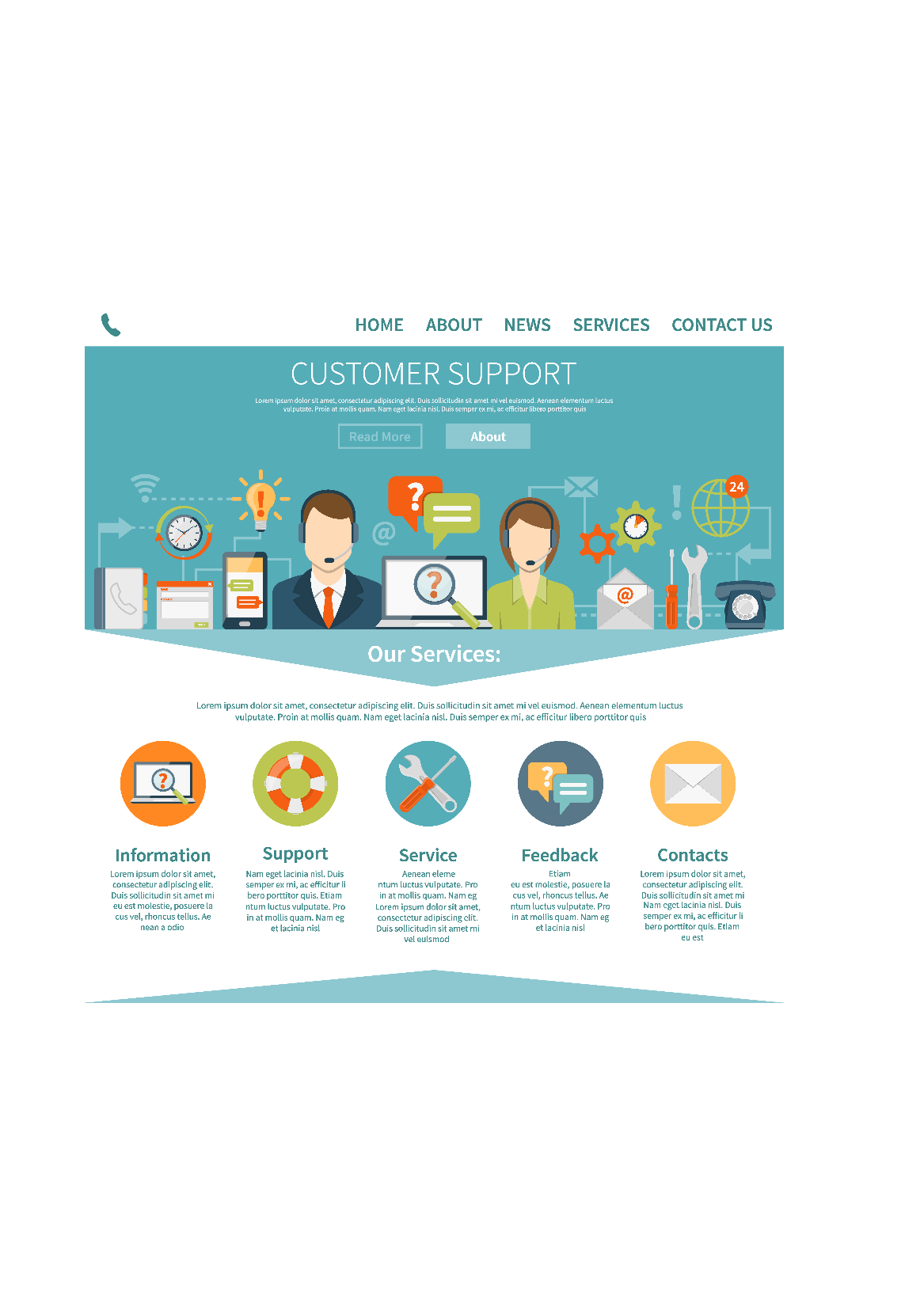 Événement
Banque
Mazars participe à la conférence « Gestion des réclamations et médiation : des procédures renforcées »
organisée par l’EIFR (European Institue of Financial Regulation)
Avec la participation de :
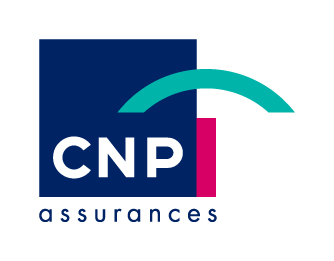 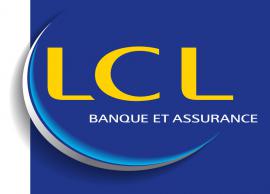 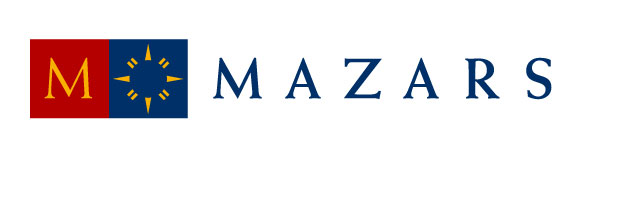 Emilie Legroux
Senior Manager
Jean-Denis Rathier
Directeur conformité
Aurélie QuéréResponsable réclamations
Mardi 7 mars | 8h30 – 10h30 | Paris – Palais Brongniart
Pour en savoir plus : mazars.fr | Rubrique Banque & Marché de capitaux
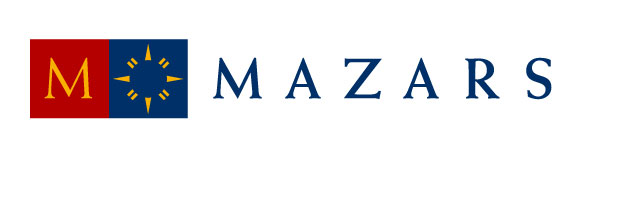